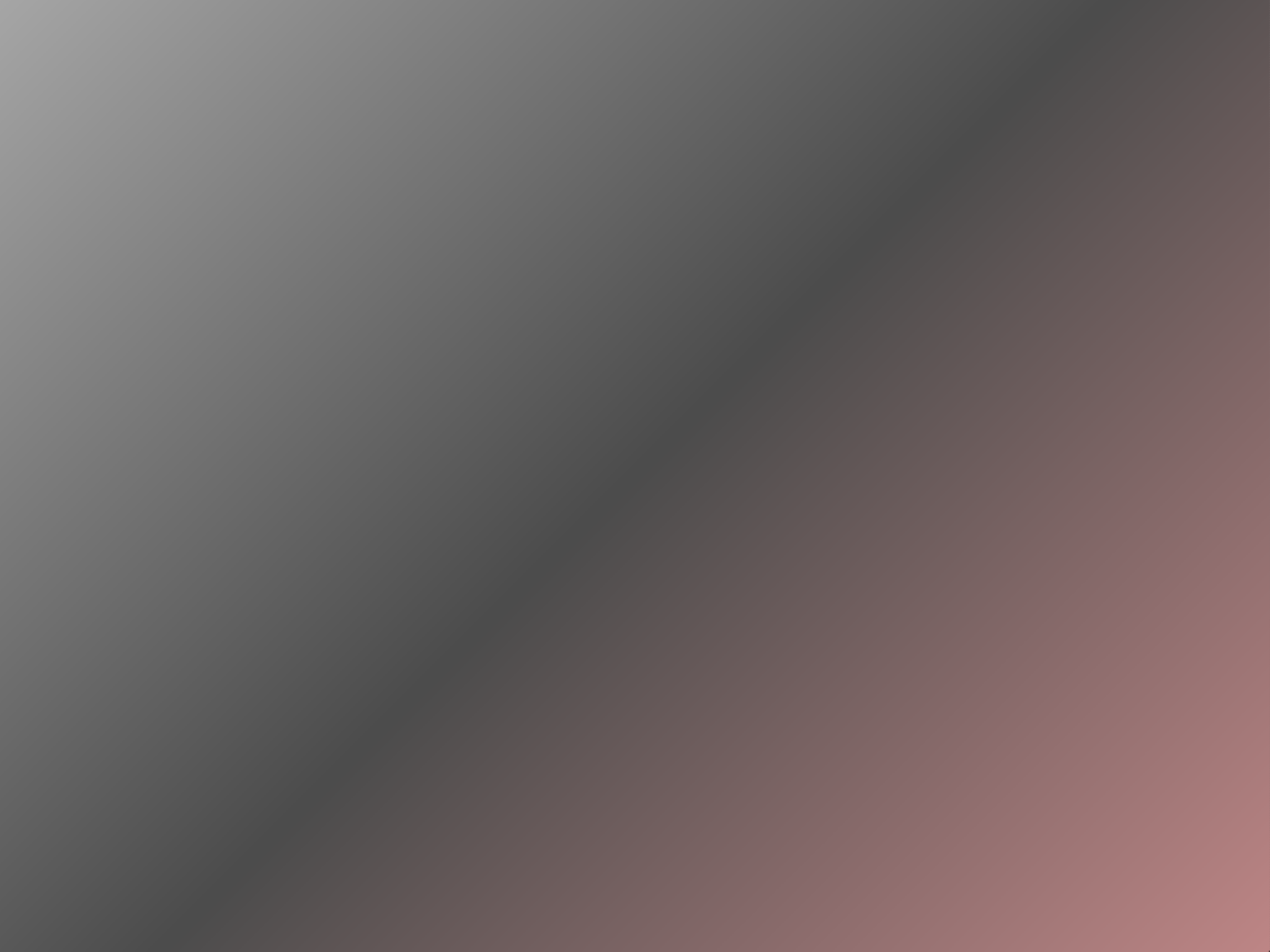 Brain
Injury
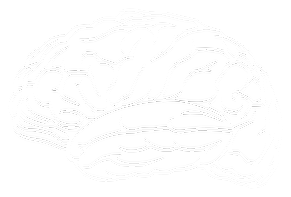 Presented by :
- Yaqeen  Alathameen 
- Sajeda Moayad
-Mohammad  Qadoura 
- Husam Alwahesh
Supervised by:  Dr.Mohammad Malkawi
اللهم علمنا ما ينفعنا، وانفعنا بما علمتنا، وزدنا علما
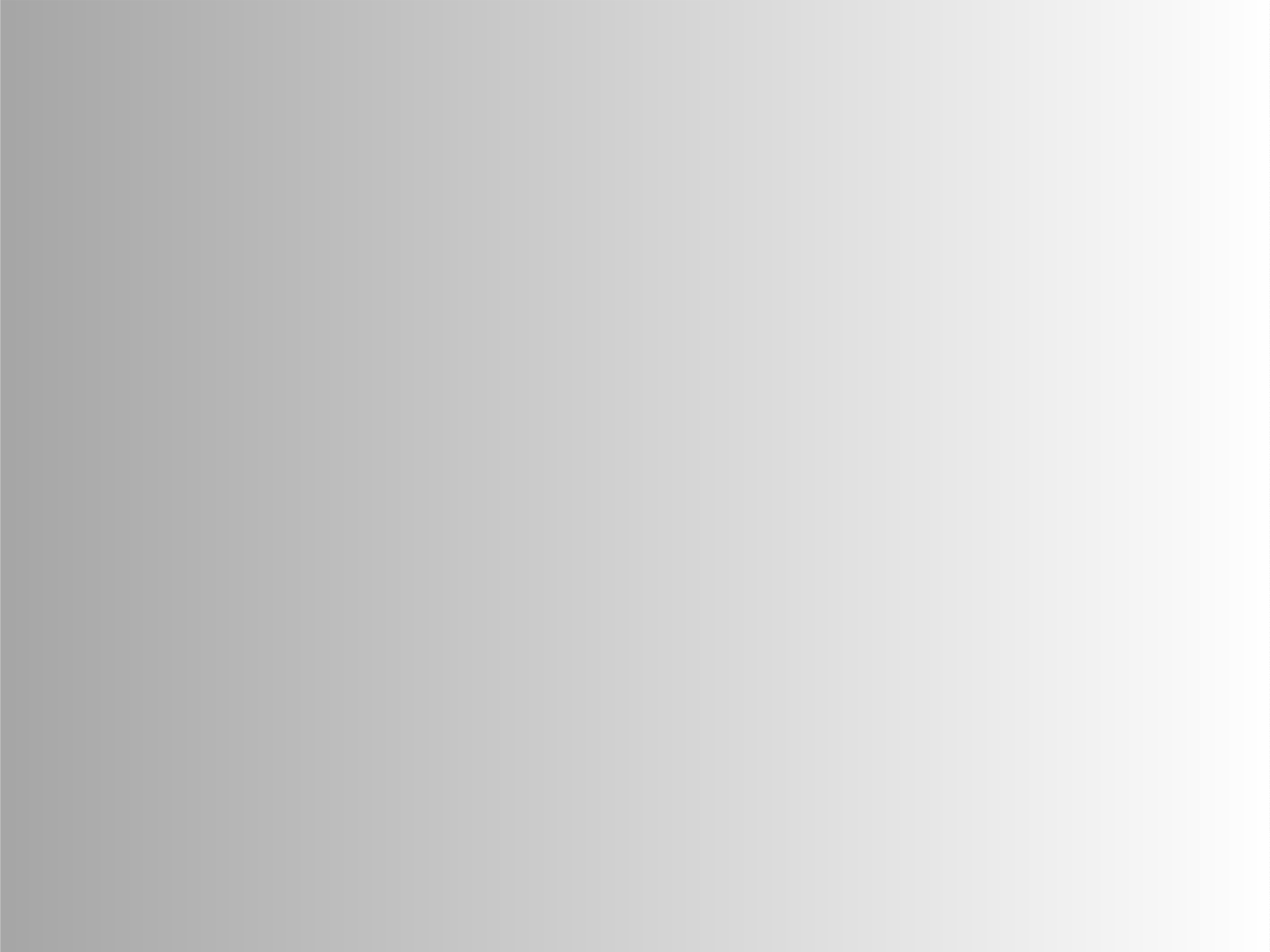 Scalp layers
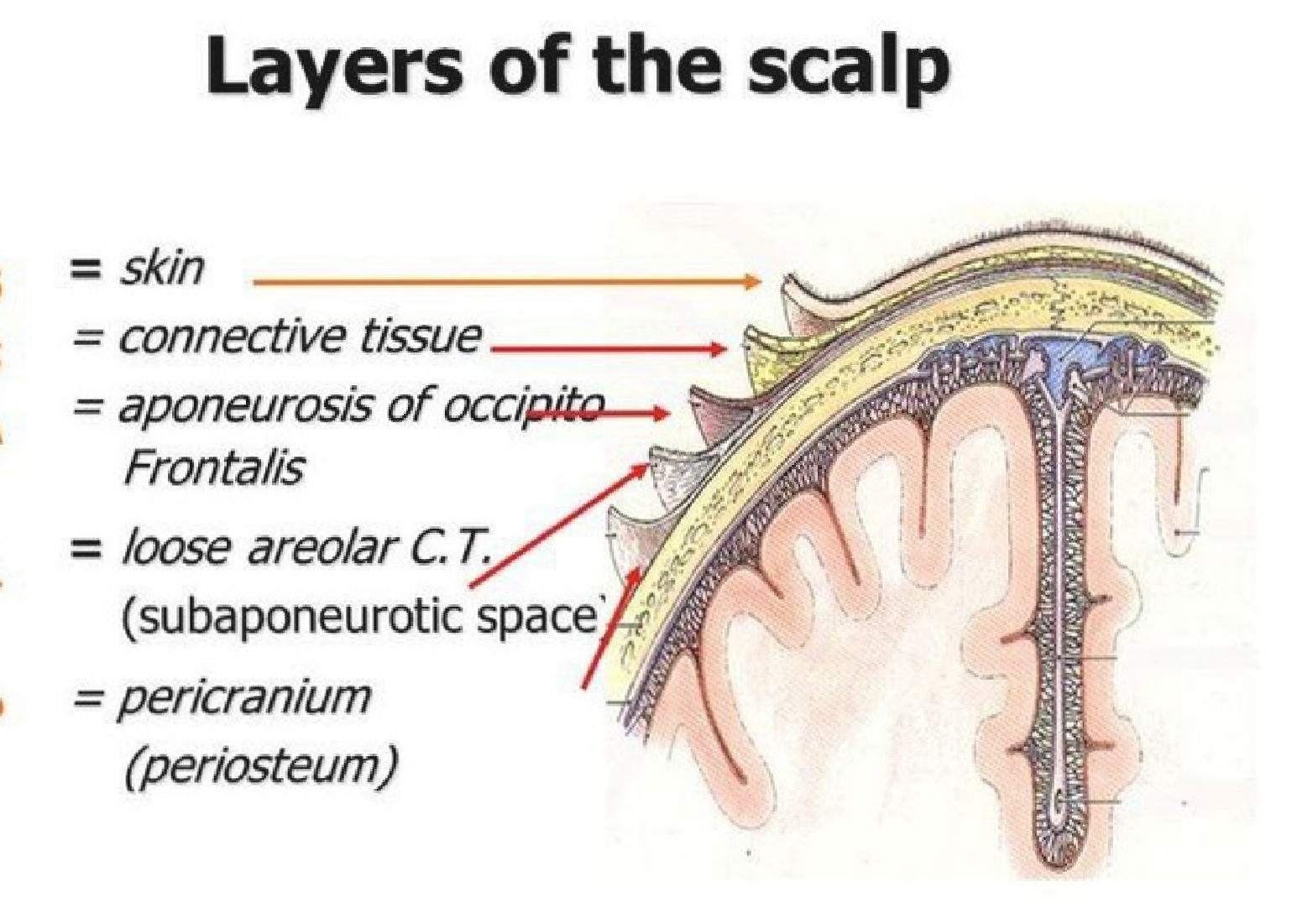 S : skin
C : connective tissue  A: aponeurosis (galea)  L: loose areolar tissue
P: pericranium(periosteum)
-Bleeding from scalp laceration can result  in major blood loss especially in children.
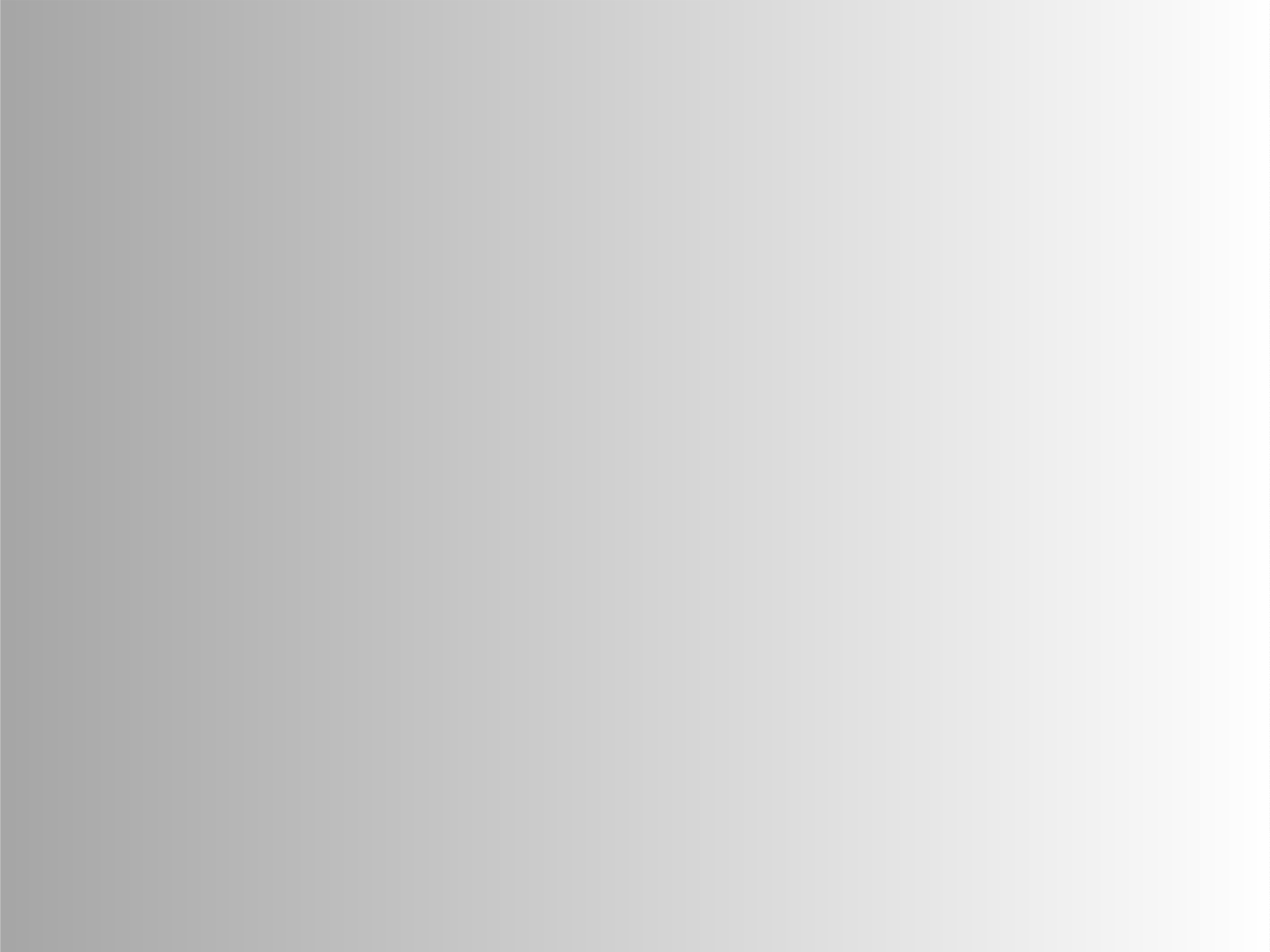 Cerebrospinal Fluid
Cerebrospinal fluid (CSF) is a clear, colorless body fluid found  within the tissue that surround the brain and spinal cord of all  vertebrates.

It occupies the subarachnoid space (between the arachnoid mater  and the pia mater) and the ventricular system around and inside  the brain and spinal cord.

The brain produces roughly 500 mL  of cerebrospinal fluid per day
at a rate of about 20 mL an hour.
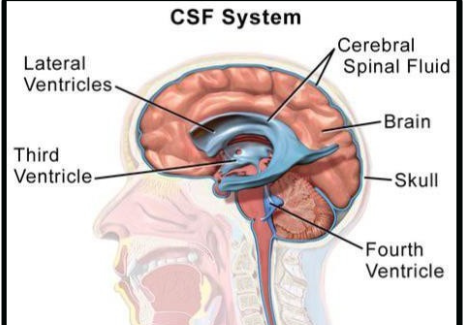 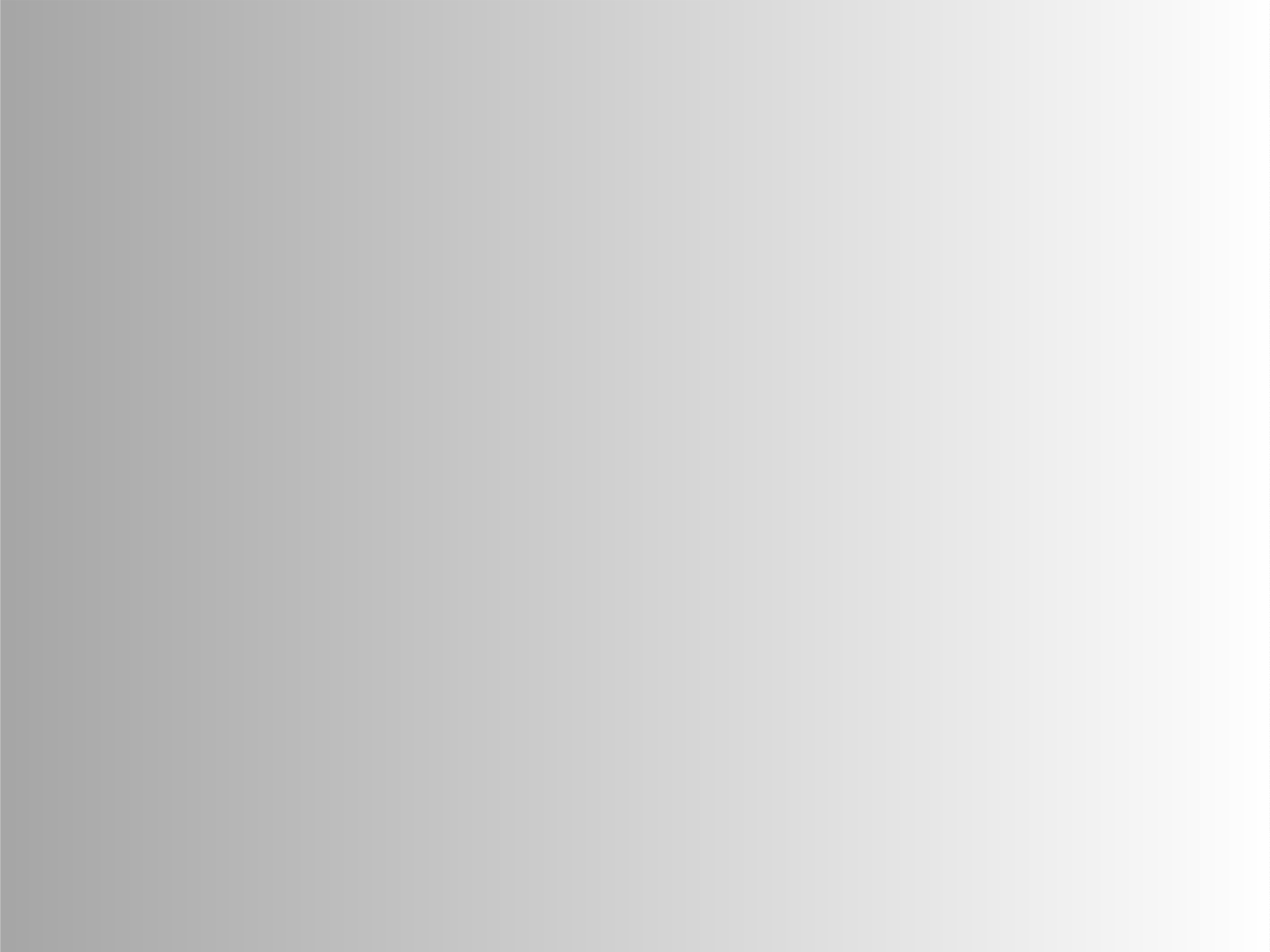 Functions of CSF
Buoyancy(mechanical  support)
Protection(shock absorber)  Prevention of brain  ischemia
Regulation
Remove metabolites from  the CNS
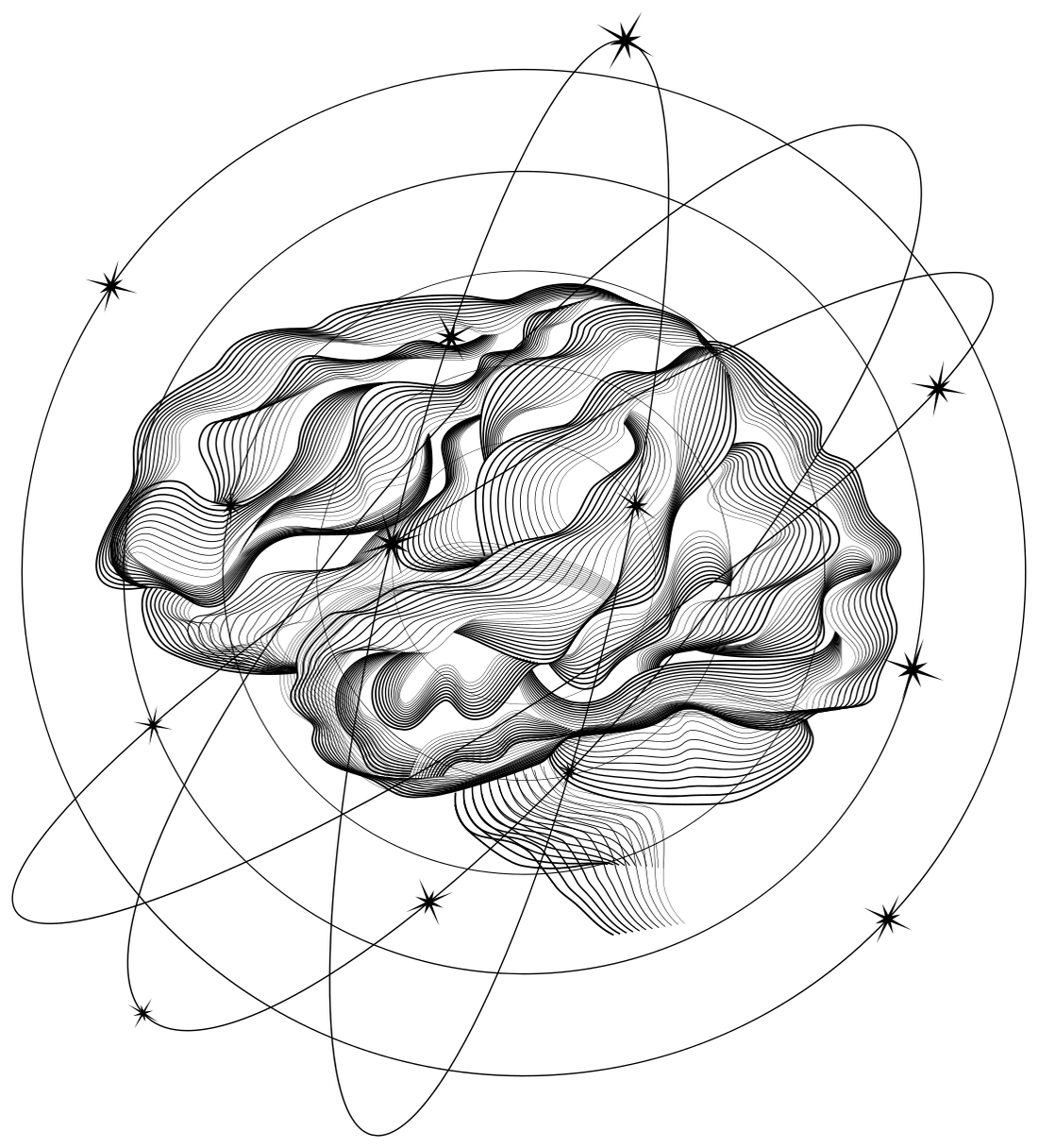 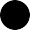 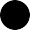 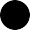 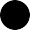 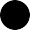 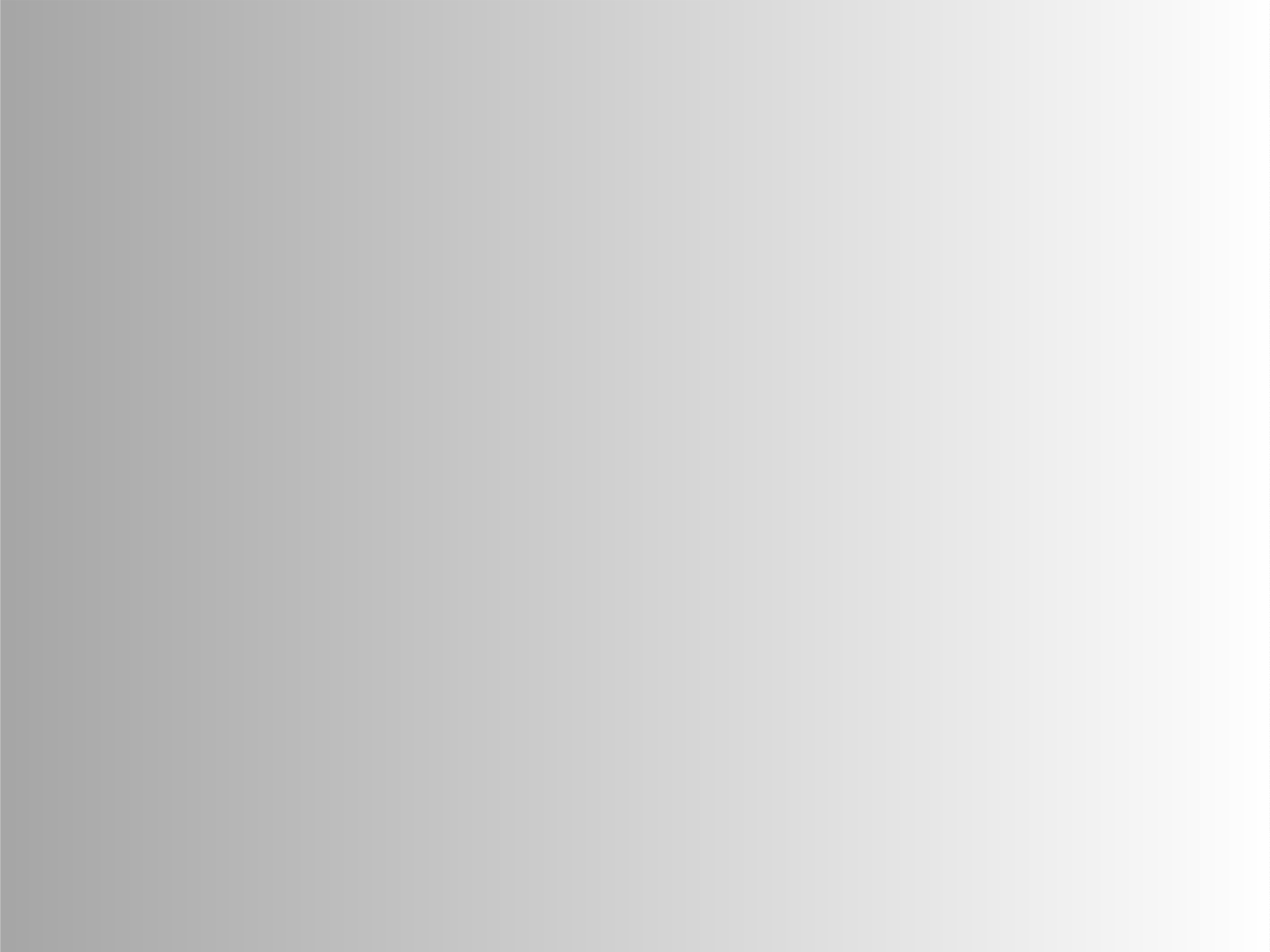 Cerebral Blood  Flow Regulation  & Physiology
In normal person the  Autoregulation  maintain a constant CBF  between MAP of 50 and  160 (mm Hg).
In head injured patient its severely  disturbed.
MAP < 50 mm Hg → CBF declines
MAP > 160 mm Hg → passive dilation of  the cerebral vessels → increase in CBF

The normal average cerebral blood flow (CBF)  in adult humans is about 50 ml
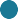 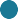 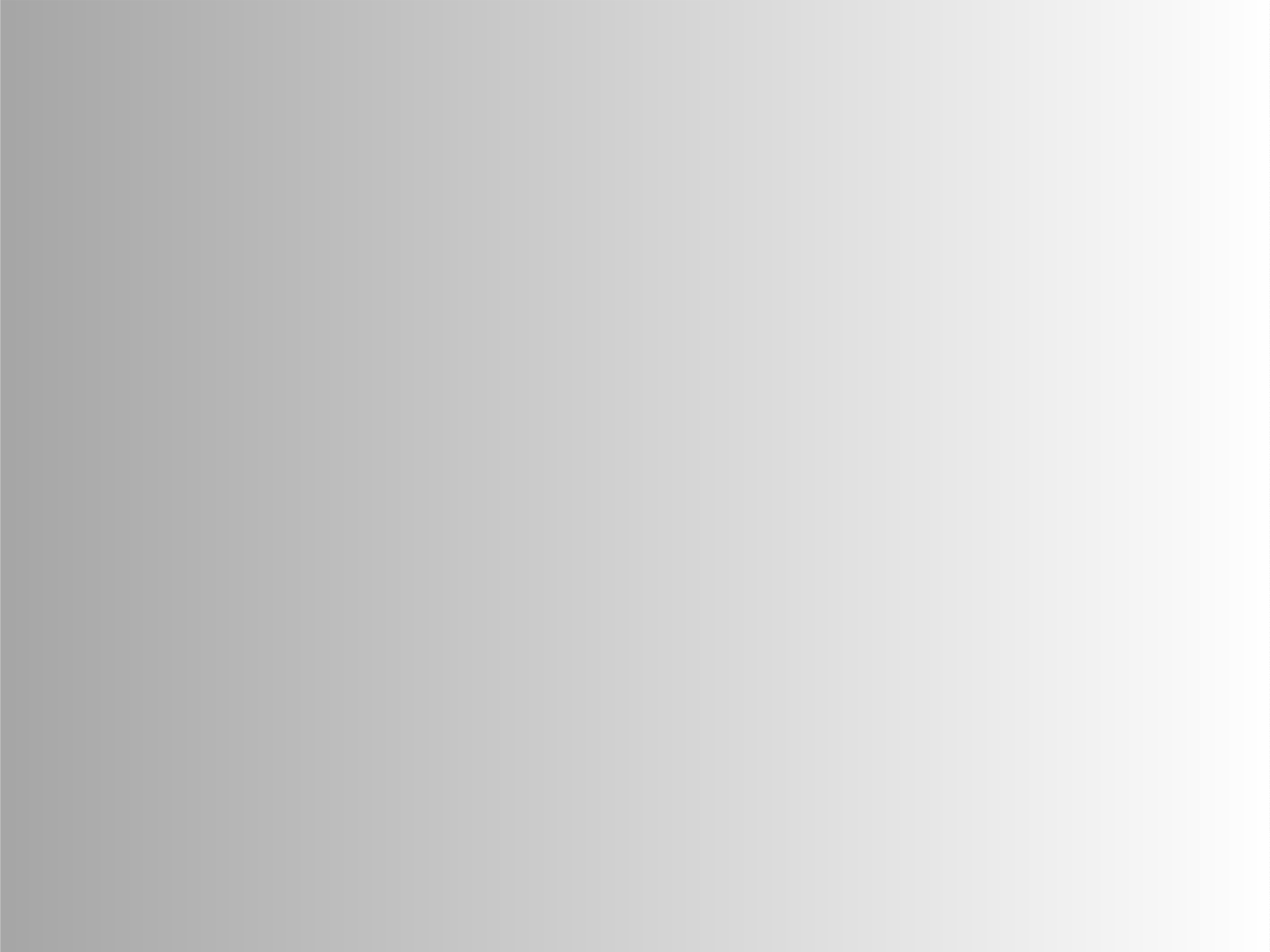 Intracranial pressure
Several pathological processes that affect the  brain can cause elevation of the intracranial  pressure.
So elevated ICP not only indicate the presence of a  problem but can often contribute to the problem :
10 mm Hg – normal ICP ( in adult)  20 mm Hg – abnormal
40 mm Hg – sever elevation
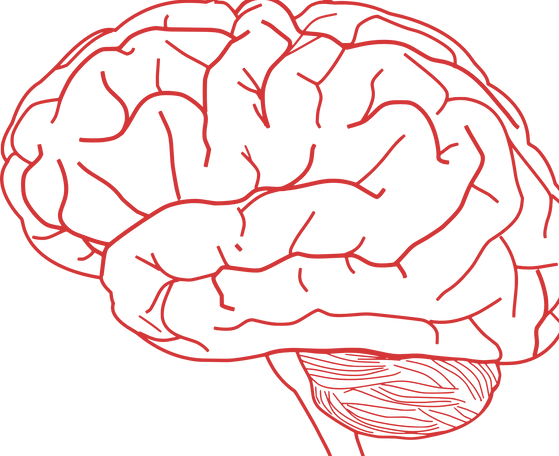 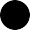 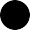 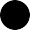 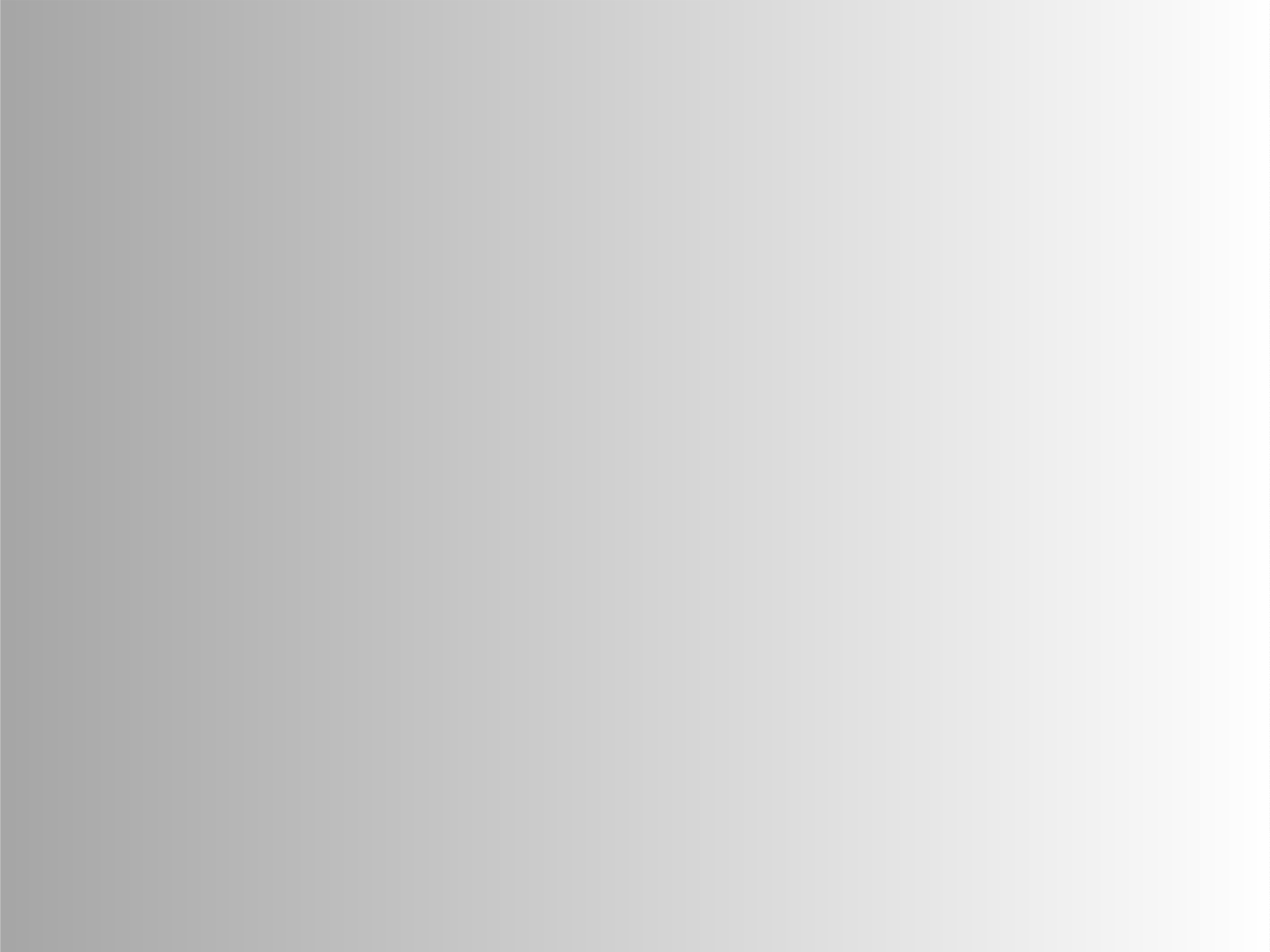 Cushing ’s Triad
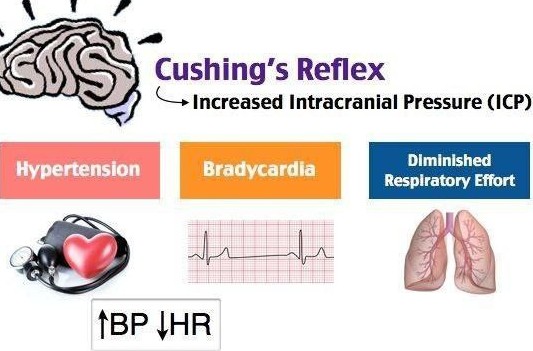 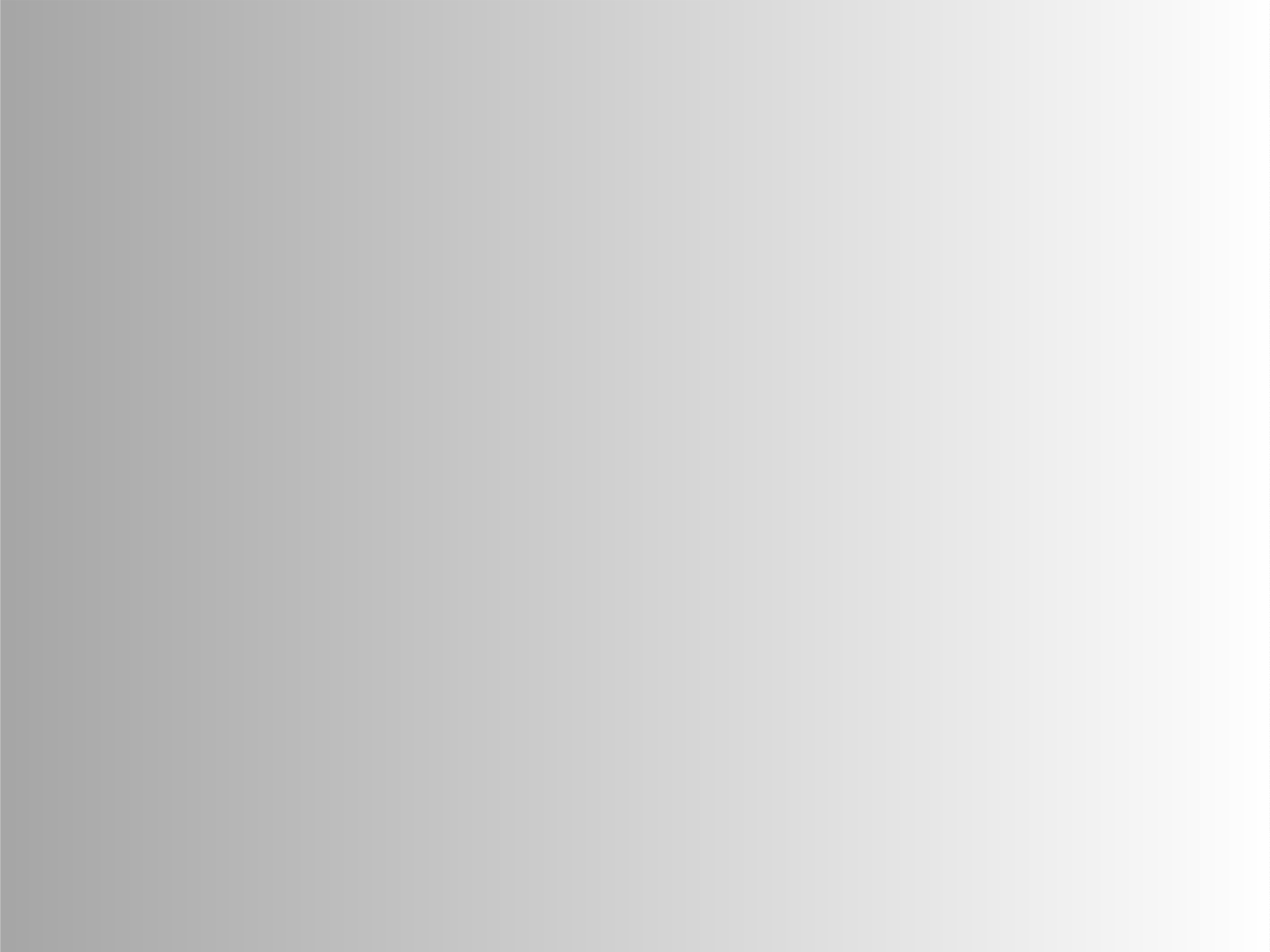 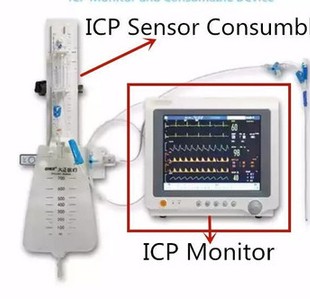 ICP Monitoring
Intracranial pressure   (ICP)   monitoring uses  a  device  placed   inside
 the head.
The  monitor  senses   the  pressure   inside   the  skull   and  sends measurements  to   a recording  device.
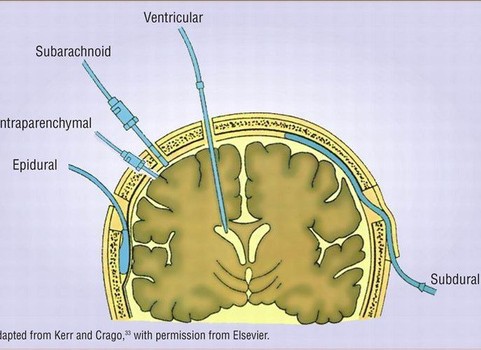 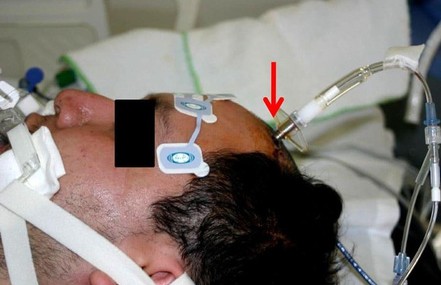 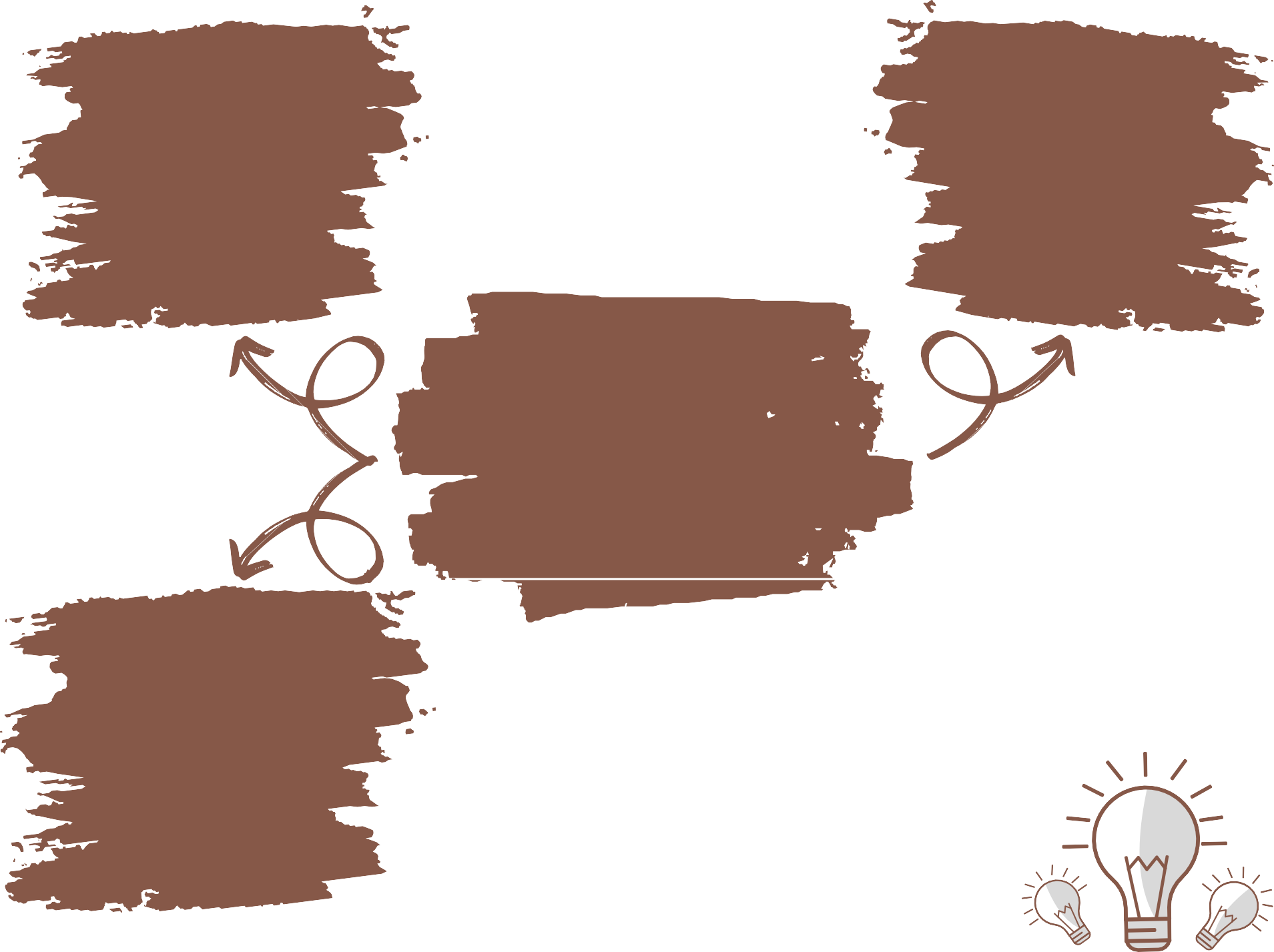 severity of  the injury
(GCS)
mechanism  of injury
classification of  head injuries
morphology  of the  injury
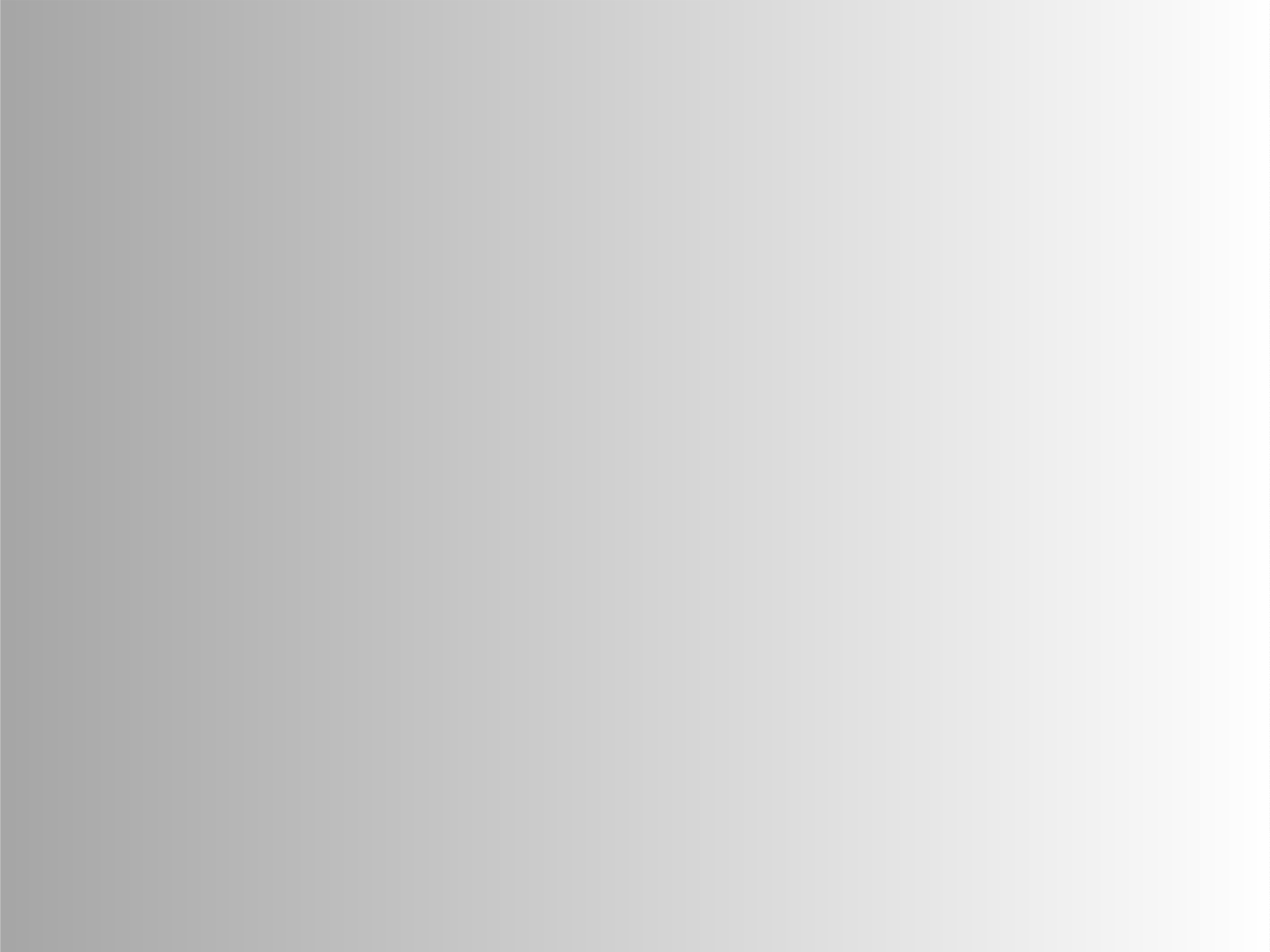 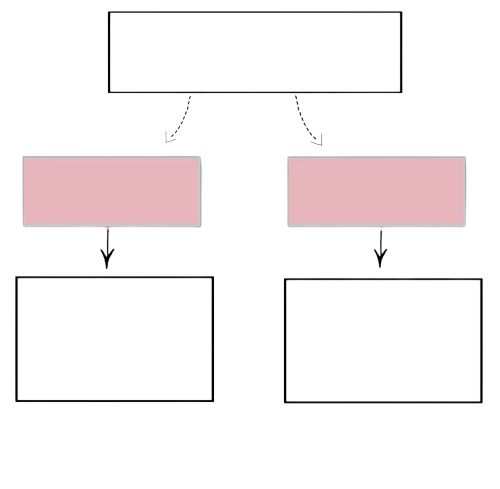 mechanism
Penetrating  injury
Blunt  injury


Low velocity  (fall, assault)

High velocity  (Automobile)
gunshot  wounds
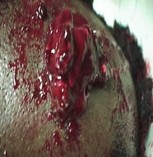 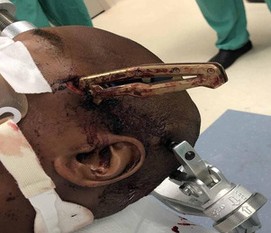 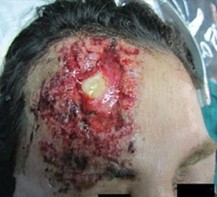 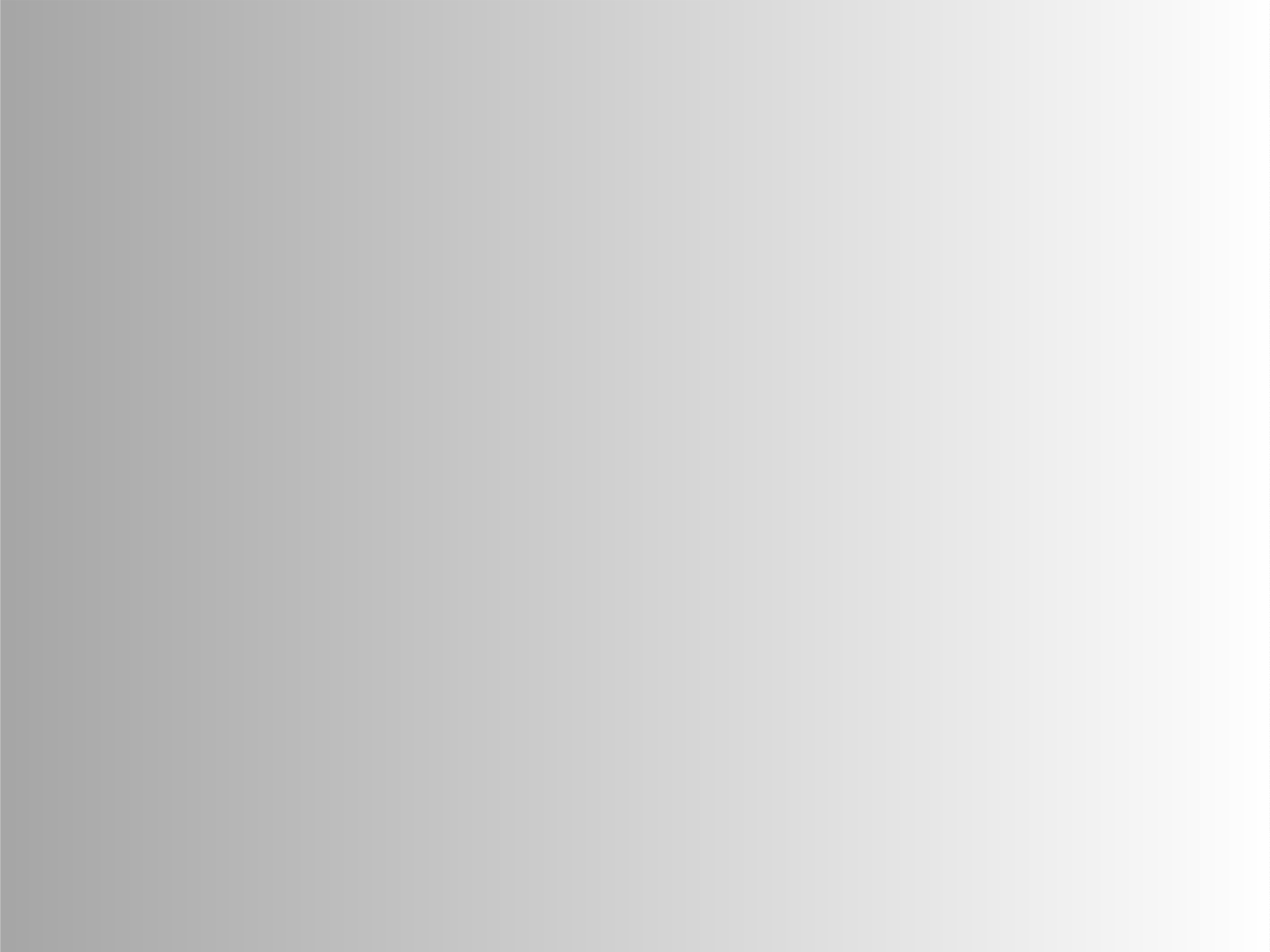 MORPHOLOGY
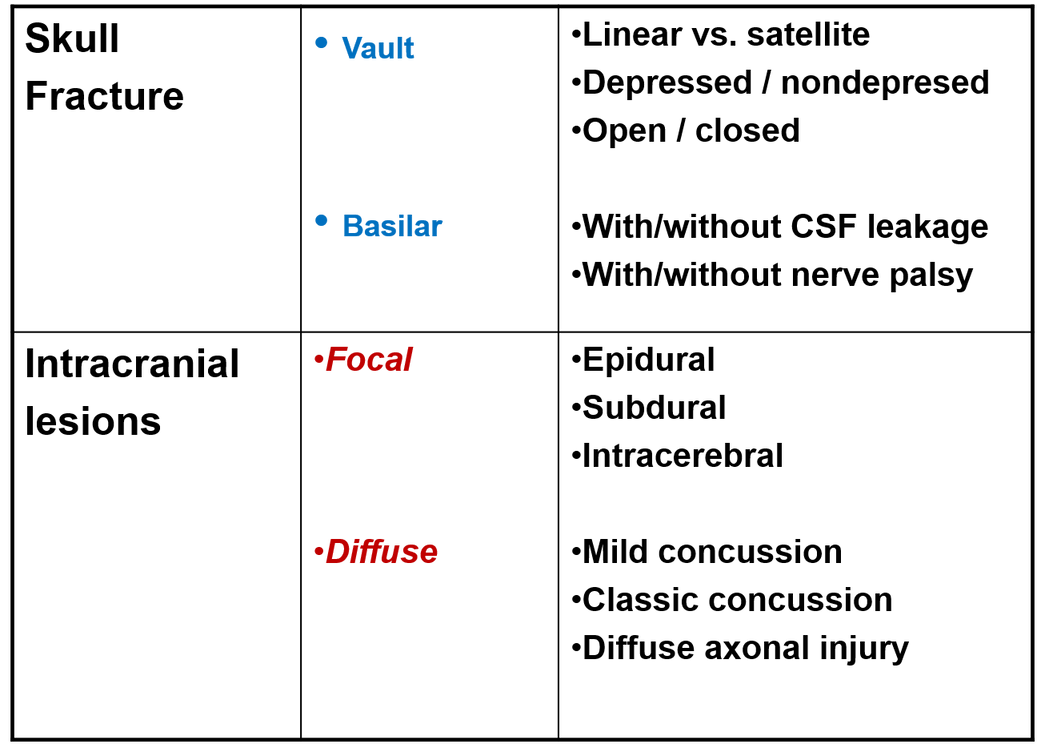 Skull  fracture
F R A C T U R E     V A U L T   O F    S K U L L ( C A L V A RIA \ C A P E )

B A S A L   S K U L L   F R A C T U R
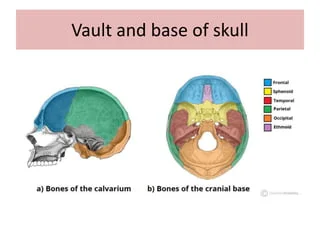 Fracture vault of skull
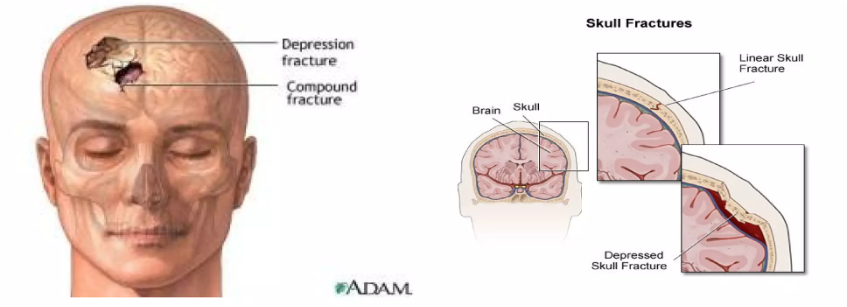 linear vault fracture increase the risk of an intracranial heamatoma by about 400 times in a conscious patient and by 20 in comatose patient.
Fragment depressed more than the thickness of the skull require surgical elevation
Fracture vault of skull
I) Simple fracture :(closed fracture) , not associated with scalp wound.
• This may be: 1. Fissure fracture. 2. Depressed fracture.


II) Compound fracture: (opened fracture) associated with a scalpwound.(has the potential for serious  infection )
•This may be: 1. Fissure fracture. 2. Depressed fracture.
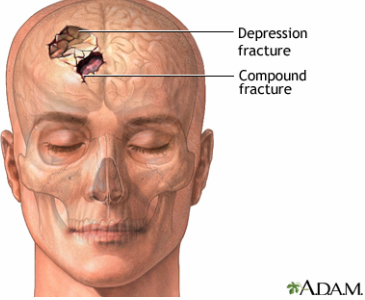 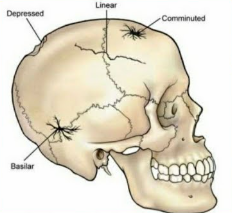 Clinical picture
Open or compound skull fracture require early surgical repair
Basal skull fracture
A) Usually due to indirect trauma to the vault, face or chin.
B) Direct trauma: Rare, through the nose, mouths, orbit
Note :The base o f skull is rigid and weakened by multiple foramina
→Fracture base is irregular fissure running between these foramina
anterior cranial fossa fracture:
1.- Epistaxis
  2.-rhinorrhea: CSF leakage from the nose
  3. Periorbital ecchymosis → Panda or
 raccoon sign.

Cranial nerves injury :
▪ The olfactory nerve ( 1st. cranial nerve) → partial anosmia 
▪ oculomotor nerve (3rd )  (produced dilated fixed pupil)

4th, ophthalmic division of 5th and 6th cranial nerves
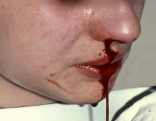 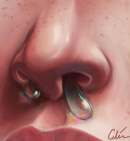 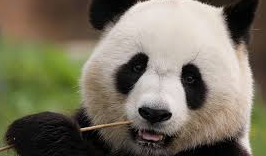 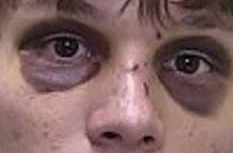 middle cranial fossa fracture :
1. (otorrhea) : Escape of blood and C.S .F from the ear 
2. Hemotympanum : presence of blood in the middleear cavity.

3. (Battle’s sign)  Injury of mastoid antrum 
discoloration behind the auricle over themastoid process

 Cranial nerves
 : Injury of mandibular and maxillary division
 of 5th, 7th and 8thcranial nerves
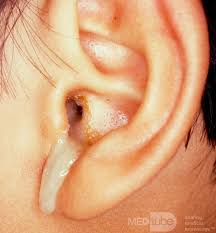 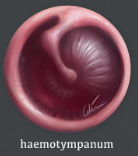 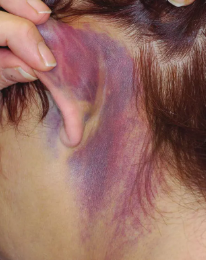 posterior cranial fossa fracture :
. Extravasation of blood → suboccipital haematoma 
. Injury of 9, 10,11, cranial nerves
** COMPLICATIONS of basal skull fracture :
 (1)escape of intracranial contents (blood ,CSF and brain) (2)infection (meningitis , encephalitis..) 
(3)brain injuries are very common
 (4)cranial nerve injury
Intracranial lesions
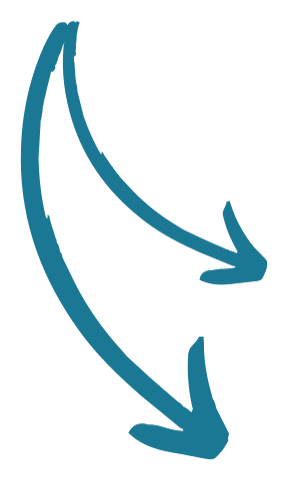 Focal
Diffuse (most common type of head injury)
although the two forms frequently coexist.
represent a continuum of brain damage produced by increasing amounts
of acceleration-deceleration forces. 
▪ In general they have a normal CT scan but demonstrate altered
sensorium or even deep coma. 
▪Based on the depth and duration of coma, diffuse injuries may be classified:
-Mild concussion
-Classic concussion
-Diffuse axonal damage.
Focal brain injury:
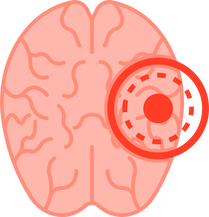 What are the most common arteries involved in intracranial hemorrhage ?
The middle meningeal artery Underlying the temporoparietal region
of the skull.
Intra- Cranial Haemorrhage
Broad term describes any bleeding within  the skull

Hematoma  Is a mass of clotted blood within a  tissue, organ or a body space due to broken  blood vessel
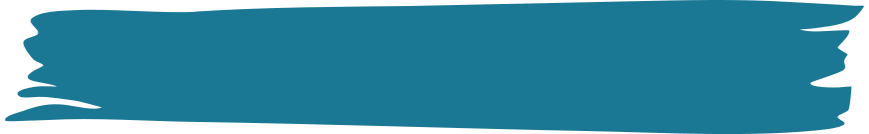 Epidural Hematoma
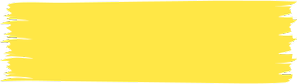 Is accumulation of blood between the dura matter and  skull
Due to rapture of Middle Meningeal Artery (MMA)  secondary to head trauma involving pterion (thinnest area  of lateral skull)
It cause rapid collection of blood (30-50ml > symptoms)
Most common site:  I.Temporal region  II.Temporoparietal region
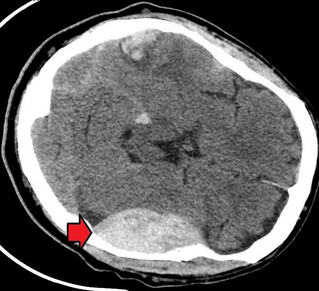 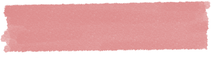 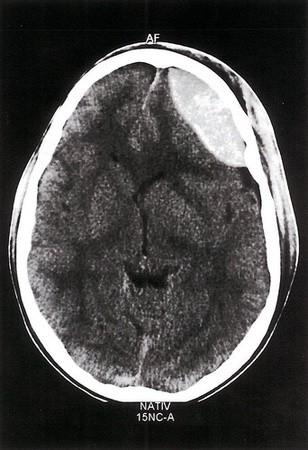 IMAGING
CT scan without IV contrast Findings:
Biconvex, lenticular shaped hyperdense lesion
Limited by suture lines
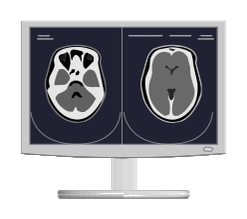 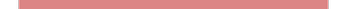 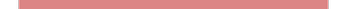 Clinical picture
immediate loss of consciousness
Followed by regain of consciousness= Lucid interval
Lucid interval: is the interval between the regain of consciousness and  the onset of brain compression (development of neurological signs)
could takes minutes to hours   . due to slowly accumulation of blood
3. Rapid deterioration: +ve neurological symptoms due to expansion of hematoma
CN III palsy
Rapid increase of ICP might lead to trans-tentorial herniation
In children can occur in the absence of skull fracture due to temporary  displacement of skull bones leading to lacerations of a vessel.
In traumatic EDH Hematoma forms extremely fast Within 10 – 20  minutes after injury.
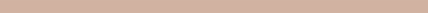 Management
Conservative therapy:
If the lesion is asymptomatic & small: close observation and serial  CT scans and frequent neurological examinations
Surgical intervention for asymptomatic EDH with:
Blood volume > 30ml
Thickness: 10 mm in adults – 5 mm in children
Midline shift beyond 5 mm
-as most patients with such an EDH experience a worsening of the  conscious state and/or exhibit lateralizing signs.
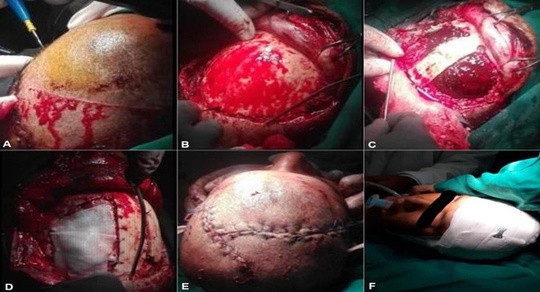 Emergent surgical evacuation of hematoma:

Craniotomy
Suction of EDH
Control of bleeding: MMA is coagulated or  underrunstiches
Subdural hematoma
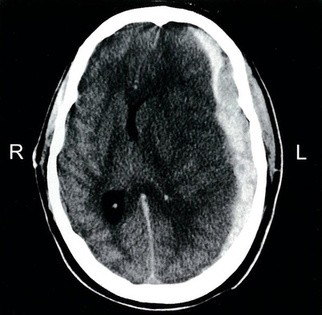 Collection of blood within the subdural space  (between dura & arachnoid matter)
- Head trauma→RUPTURE OF BRIDGING VEINS
-multiple veins could rapture causing multiple  SDH, normally cover the entire surface of  hemisphere
-High risk group: elderly – chronic alcohol  overuse due to:
1)Cerebral atrophy  2)Stretching of bridging veins
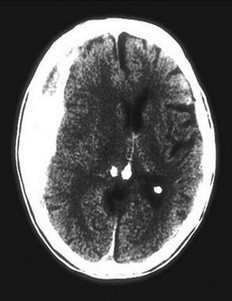 Concave, Crescent-shaped, Hyperdenselesion  Crosses the suture line
Signs & Symptoms
1.Altered mental status  2.LOC
Focal neurological signs
(ipsilateral mydriasis - Failure of the ipsilateral pupil to react to  light)
Contralateral hemiparesis  5.Headache – Nausea – Vomiting
-Usually associated with severe diffuse injury, immediate deep  coma from moment of impact
-Extreme neurosurgical emergency.  30% mortality, 30% good outcome.
Management
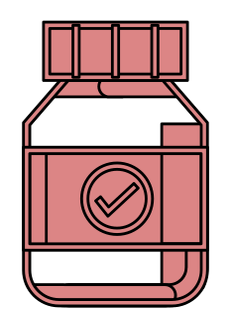 Conservative:
-Small acute SDHs less than 5 mm thick on axial CT images,  without sufficient mass effect to cause midline shift or  neurological signs & can be followed clinically.
-Increased ICP can be treated by diuretic ( ex. Mannitol)
Surgical:
Surgery for acute SDH consists of trauma craniotomy flap   is  often performed, where by a large opening in the skull is  created to evacuate the haematoma and relieve the  associated mass effect (centered over the thickest portion of  the clot) to:
Evacuation of hematoma
Decompress the brain
Stop any active subdural bleeding.
…Management
Surgical :
For chronic SDH, surgical intervention can be either a
 burr hole craniotomy with irrigation or a twist-drill
 craniostomy with drain placement. Using a drain has  been shown to decrease recurrence rates and  mortality without increasing complications.
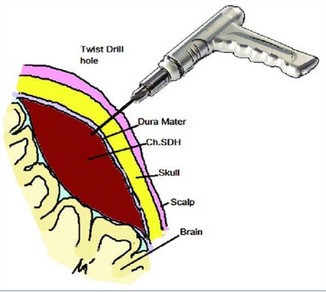 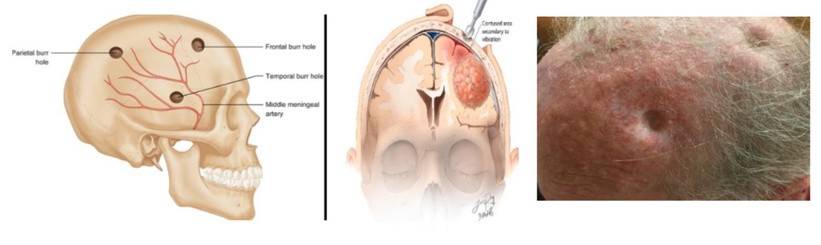 Twist Drill  Craniostomy  (TDC)
Burr Holes
Classification
-Depending on the length of time between onset  of symptoms & the event:
Chronic
Subacute
Acute
≥  21 days
-associated with mild  trauma –
alcoholic – elderly
Duration to  symptom onset
Within 3 days
4- 20 days
CT
Hyperdense  compared to the  brain
Isodense  compared to  the brain
Hypodense  compared to  the brain
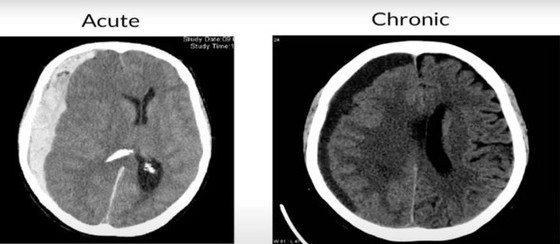 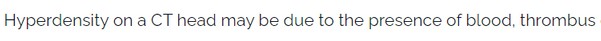 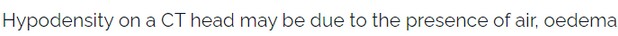 EDH VS  SDH
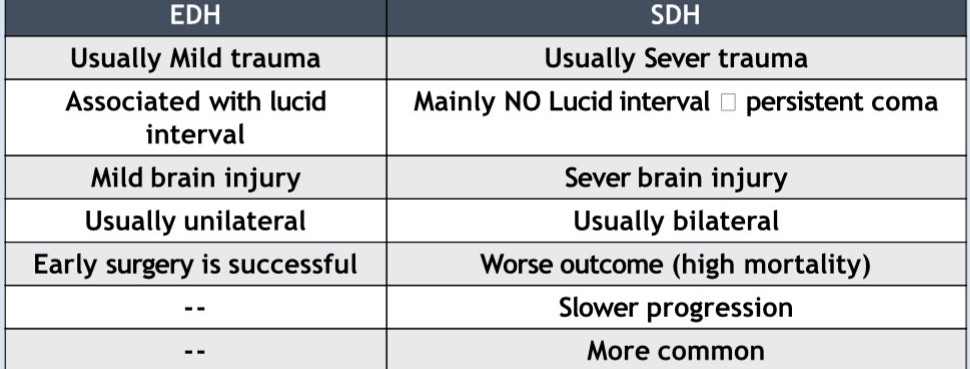 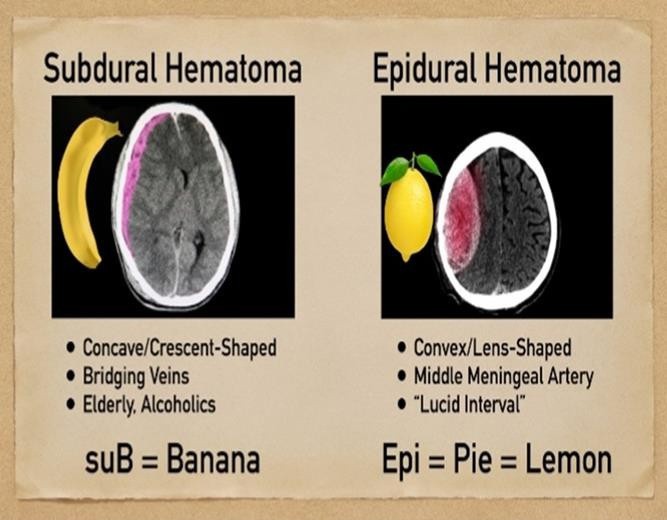 FOCAL Cerebral contusion:  intracerebral hematoma ICH
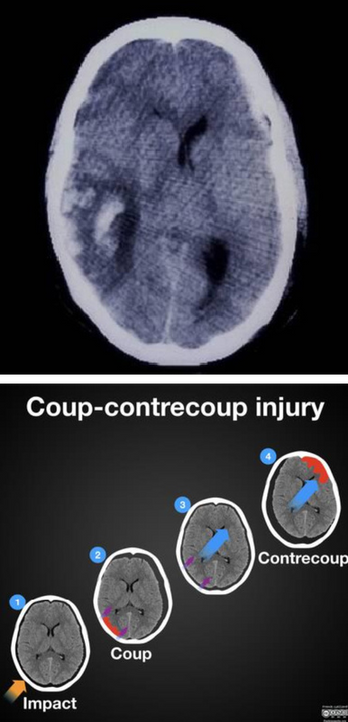 A focal cerebral contusion is a type of brain  injury characterized by localized bruising of  brain tissue. It typically occurs due to trauma,  such as a blow to the head or an impact during  an accident.

 Commonly occur in coupe/contra coupe  pattern
.   eg . frontal /occipital
  20% of contusions may expand into  surgical hematoma Management:  Observe patients in ICU, repeat head  CT scan within 24 hours
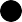 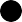 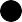 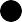 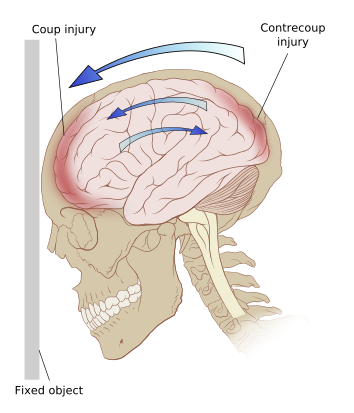 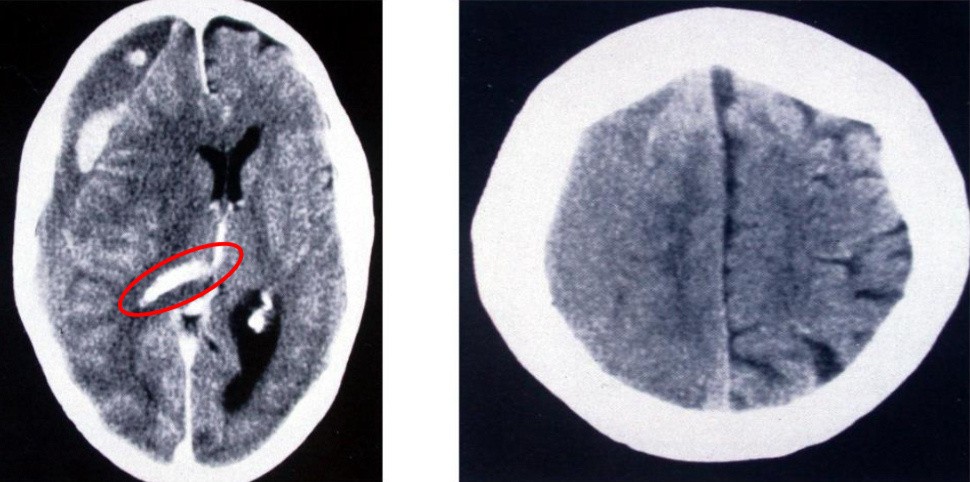 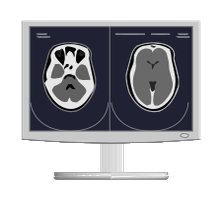 Hyperdense foci of hemorrhage
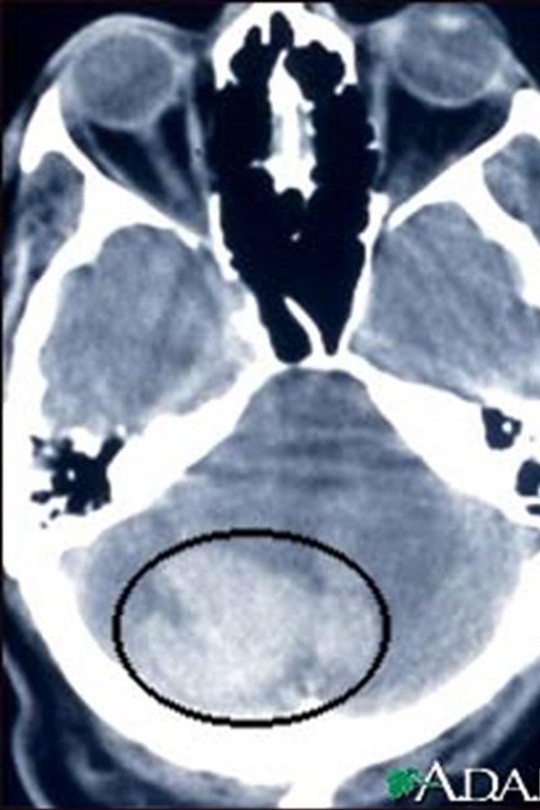 ICH
Management of traumatic brain injury  Prehospital care
ABC’s (Airway, breathing, circulation).
Fluid resuscitation to reverse shock,  hypotension.
Spine precautions:
5-10% of head trauma patients have  unstable spine injury.
Initial evaluation and resuscitation;
Rapid neurological examination (1-3 minutes) Assess GCS, pupil  function, doll’s eyes, cough, gag & corneal reflex
Empiric management of elevated ICP;
Intubations , ventilation, sedation, mannitol, head elevation
Secondary injury survey;
Examine head, ears, eyes, nasopharynx, mouth for injury, facial  fractures C-spine x-rays Evaluate for peripheral injury
STAT head CT scan;
Diagnostic procedure of choice for all patients with suspected  traumatic brain injury • Repeat neurological exam frequently
Definitive management of traumatic brain injury:

Immediate surgery for evacuation of hematoma, if  necessary.
Monitor ICP with implanted pressure gauge.
Medically manage cerebral edema to maintain cerebral  perfusion pressure > 70 mmHg .
Perform serial head CT scans: As 20% of cerebral  contusions may enlarge to surgical hematoma.
Indications for admission:  GCS below 15.
Abnormal CT –scan.  Neurological symp.&signs.
Difficulty of assessing the patient.  Other medical conditions: Epilepsy…
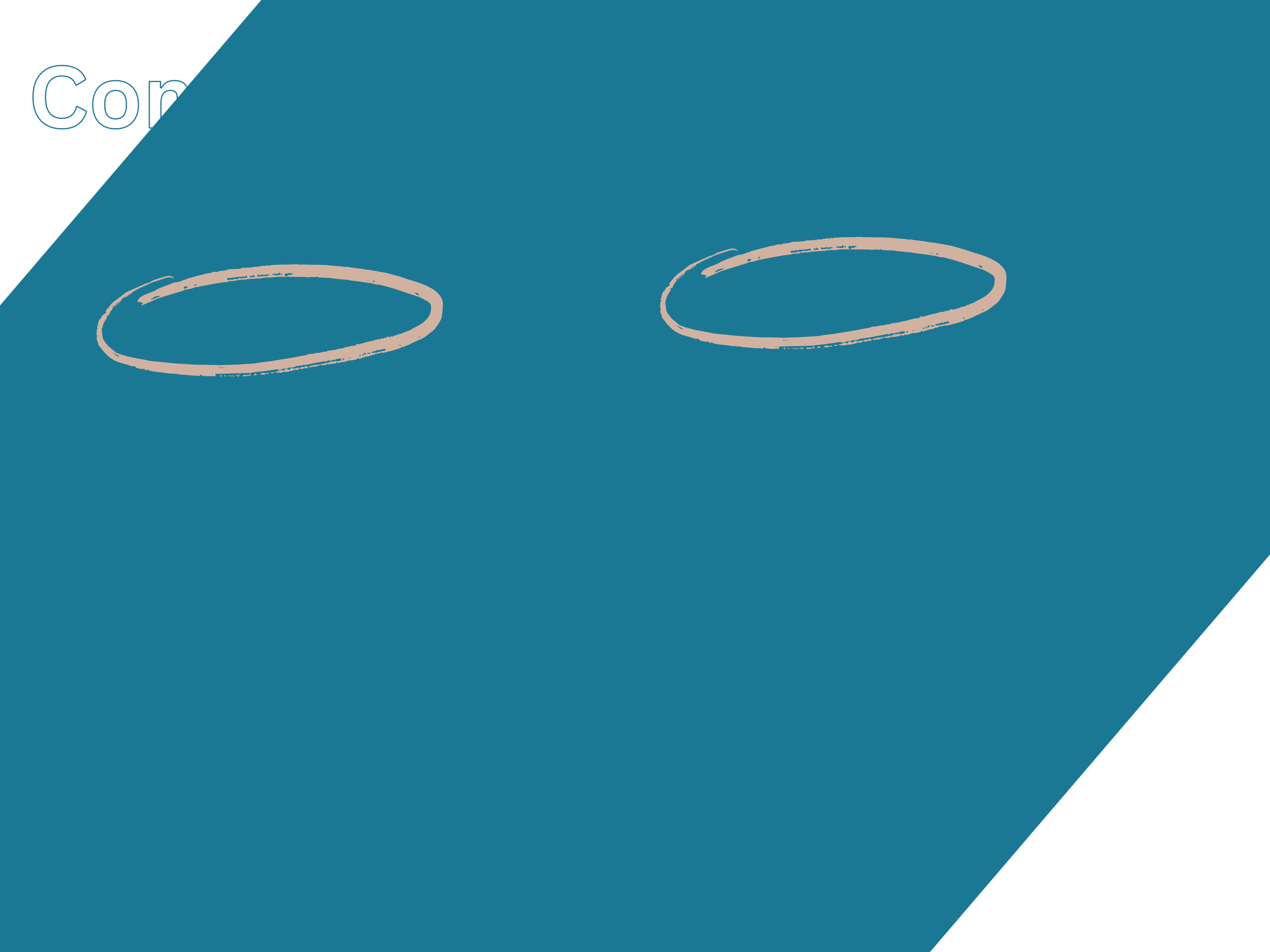 Complications of head  injury
Delayed
Hydrocephalus
Late epilepsy
Post concussion  syndrom
Early
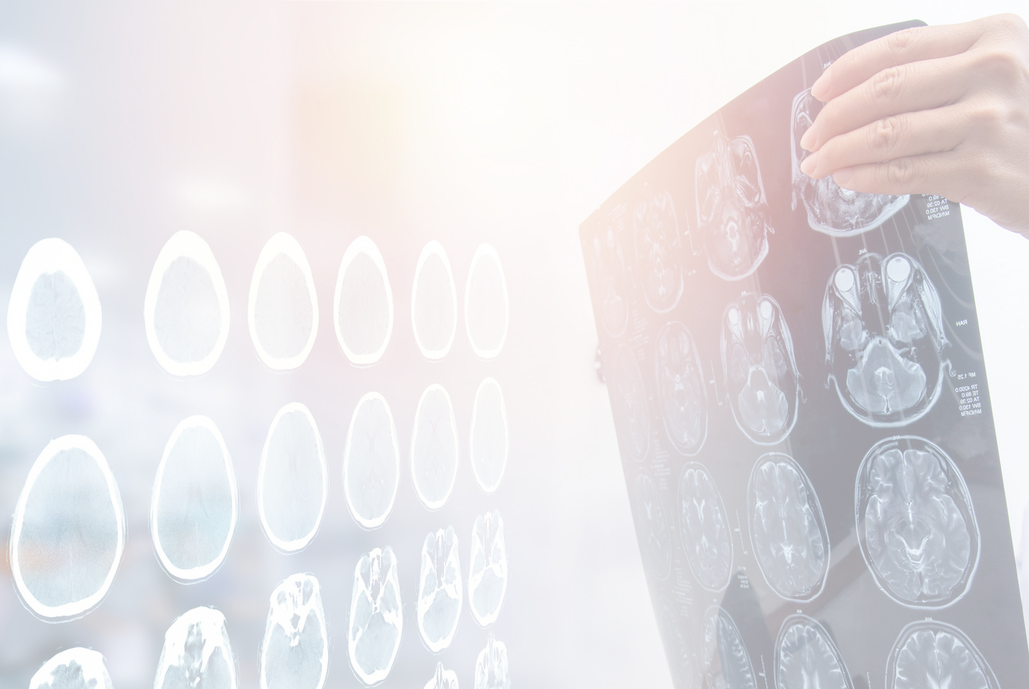 (within a week)
Hypoxia
I.C. haematoma
Cerebral edema &  Herniation
Early epilepsy
Electrolytes disturbances
Meningitis
Pyrexia
Thank you